ME 251
Anupam Saxena
Professor
Mechanical Engineering
Compliant and Robotic Systems Lab
Indian Institute of Technology Kanpur
Couplings and Fuel Injector
Couplings: https://www.youtube.com/watch?v=CwiaS075YzQ&t=410s
Oldham coupling: https://grabcad.com/library/oldham-coupling-9
Universal: https://grabcad.com/library/thompson-coupling-1

Fuel Injector: https://www.youtube.com/watch?v=_TcecM5DY-E&t=103s
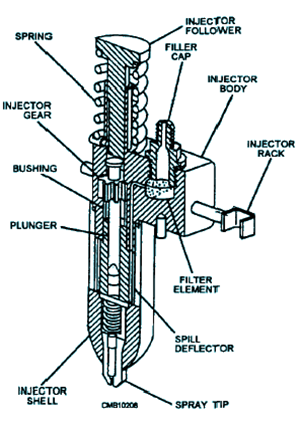 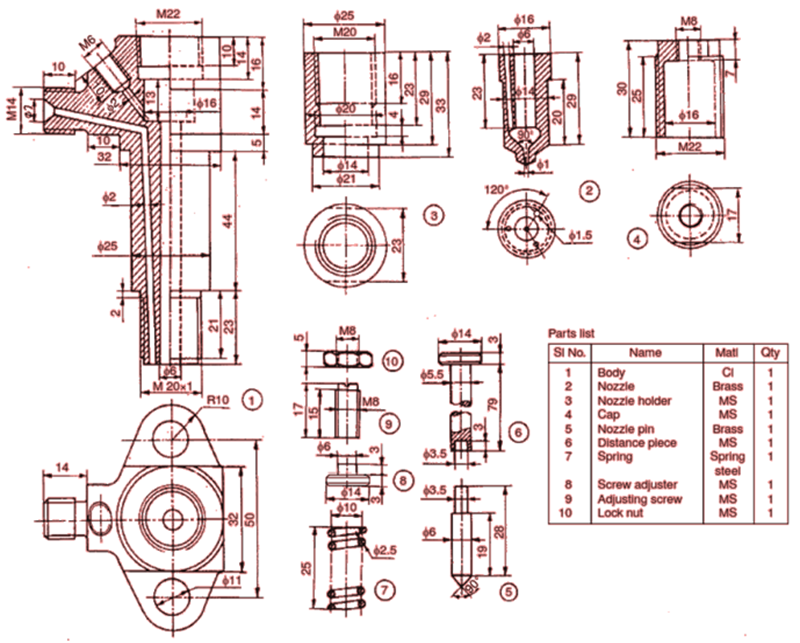 FUEL INJECTOR
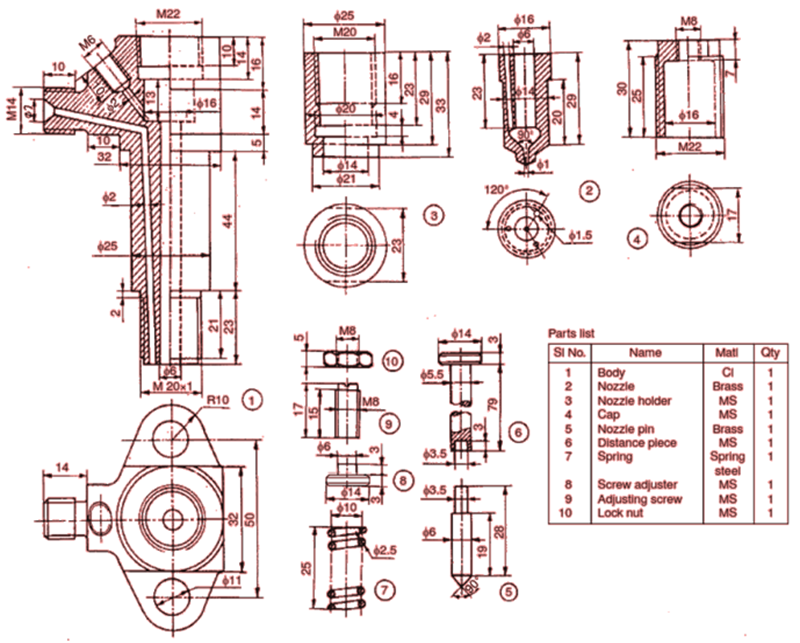 50
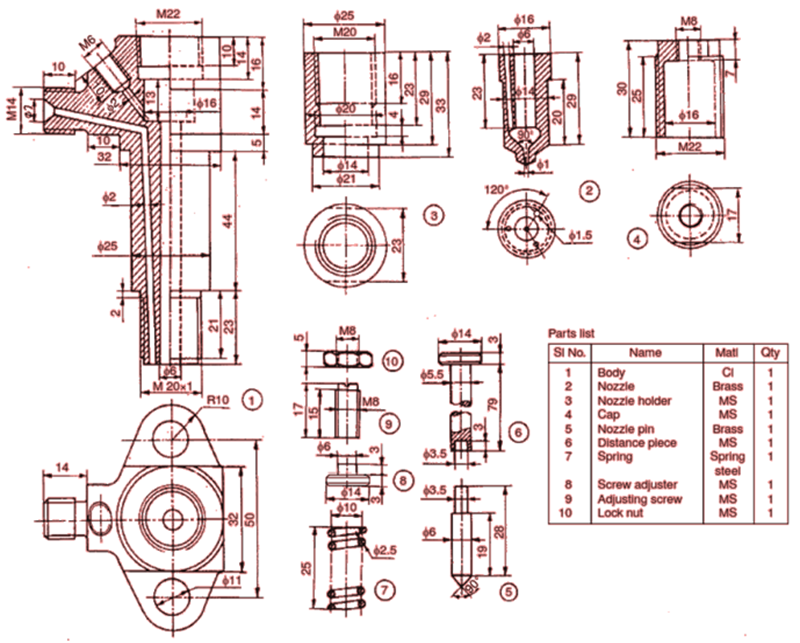 `
102
1 BODY :  1 NOS
FUEL INJECTOR
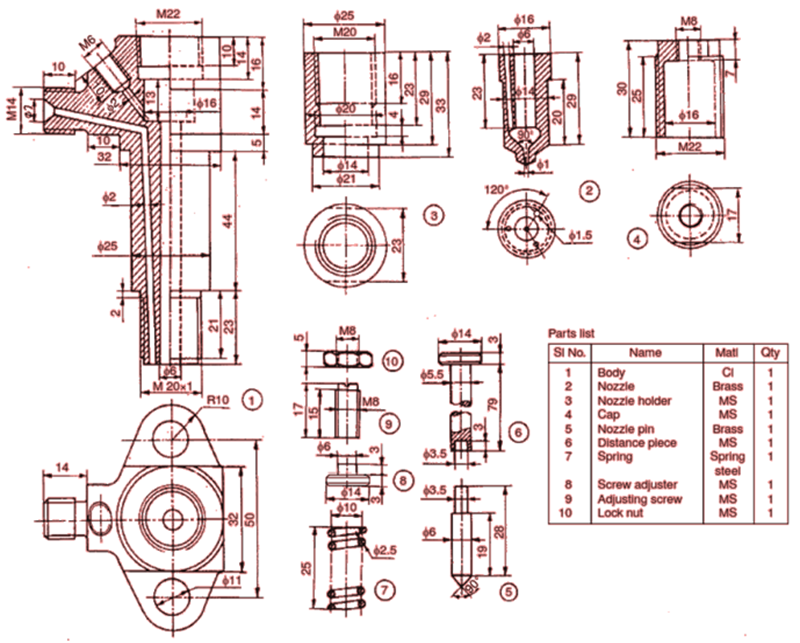 50
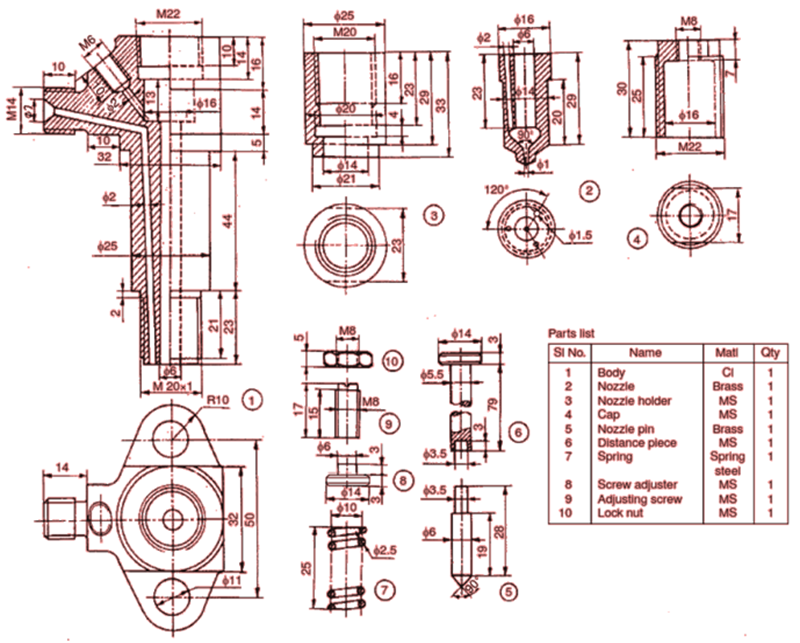 `
102
1 BODY :  1 NOS
FUEL INJECTOR
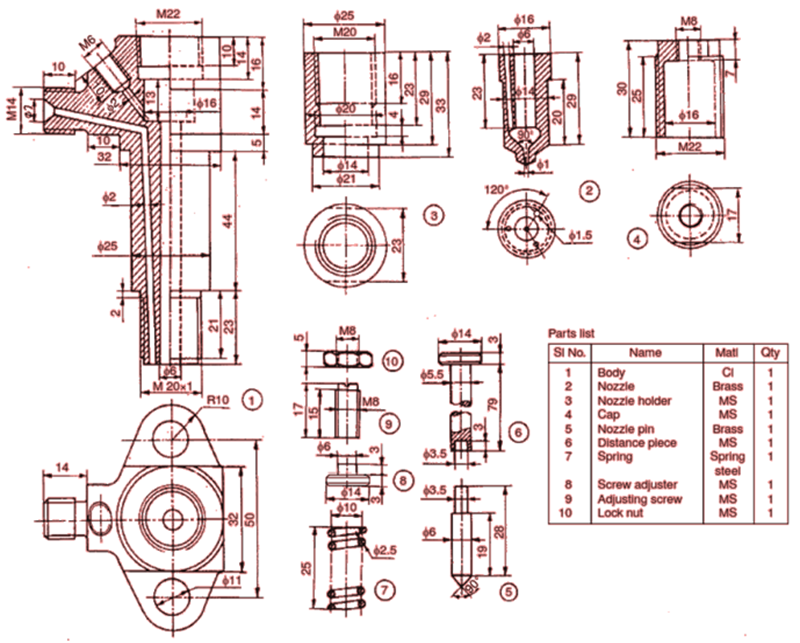 16
29
2 NOZZLE :  1 NOS
FUEL INJECTOR
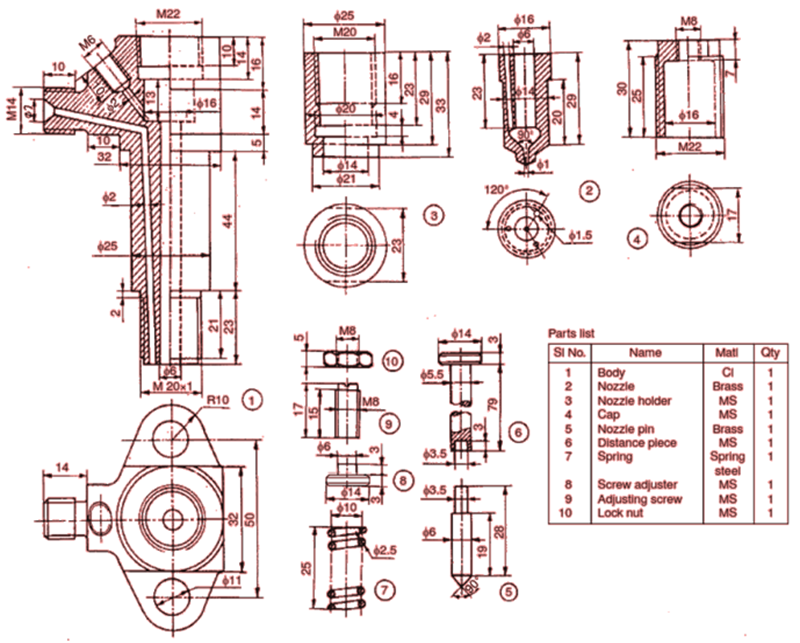 16
29
2 NOZZLE :  1 NOS
FUEL INJECTOR
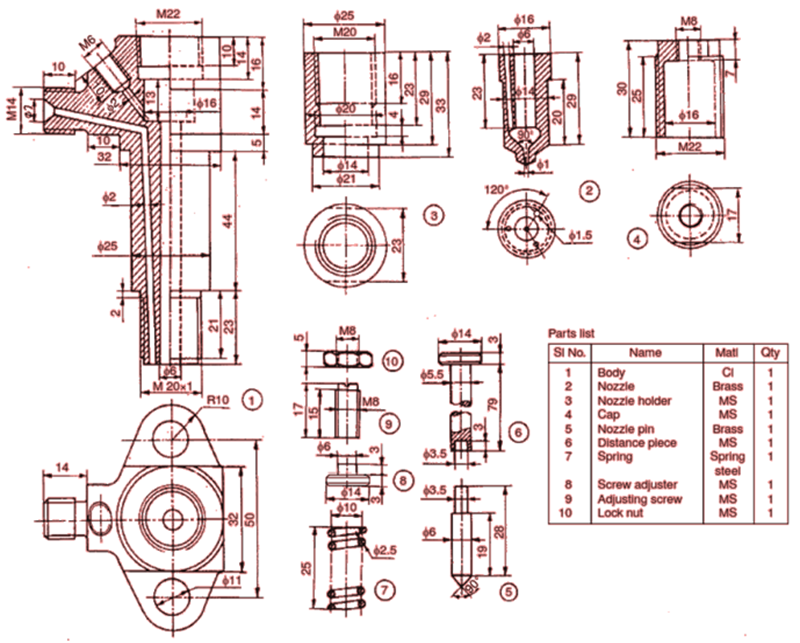 25
23
M20
3 NOZZLE HOLDER :  1 NOS
FUEL INJECTOR
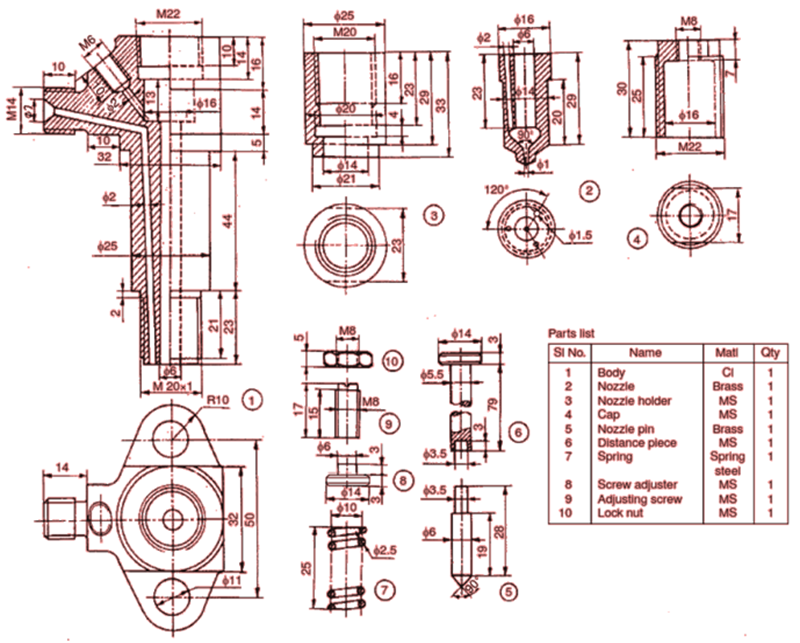 25
23
M20
3 NOZZLE HOLDER :  1 NOS
FUEL INJECTOR
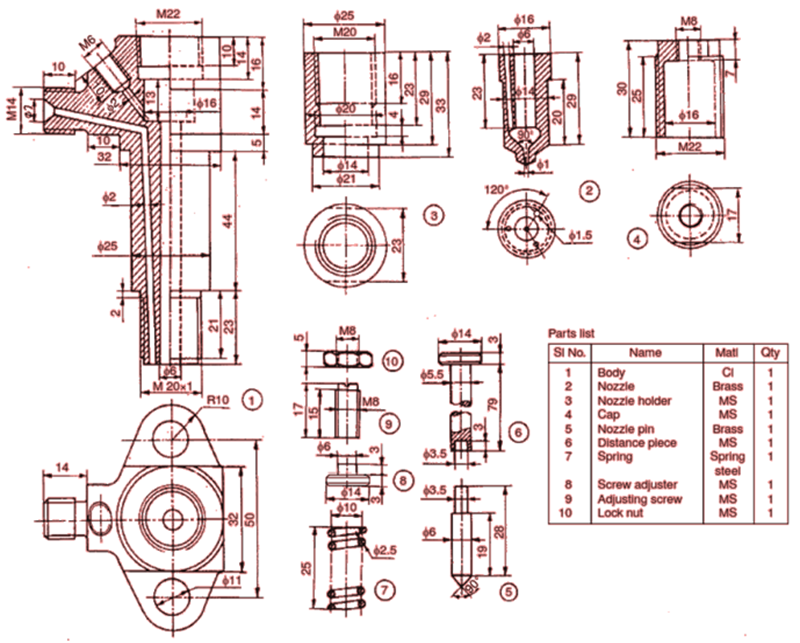 M8
7
30
25
16
M22
4 CAP :  1 NOS
FUEL INJECTOR
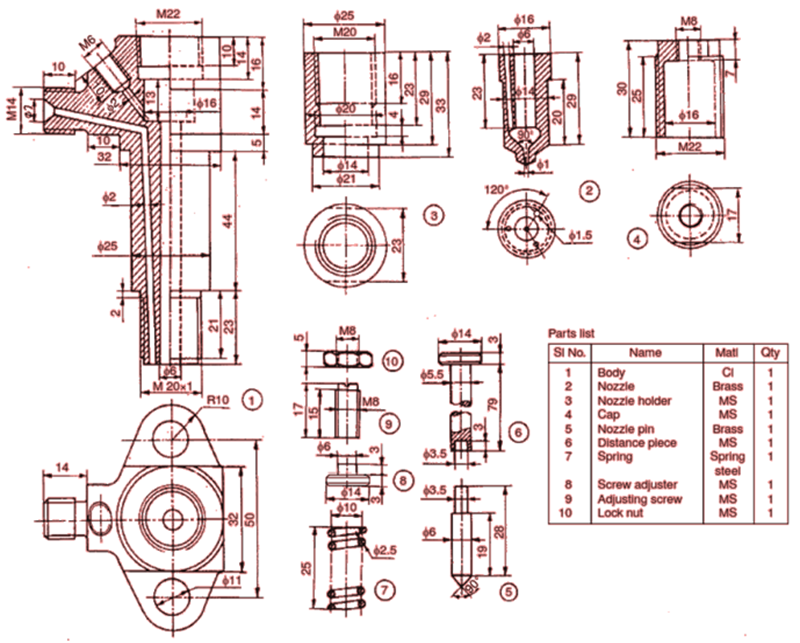 M8
7
30
25
16
M22
4 CAP :  1 NOS
FUEL INJECTOR
9
19
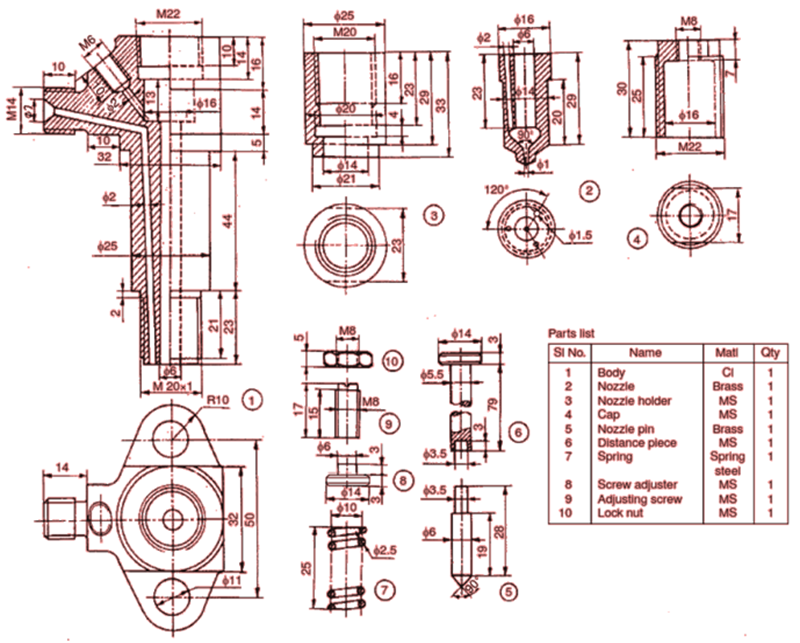 6
5 NOZZLE PIN :  1 NOS
FUEL INJECTOR
14
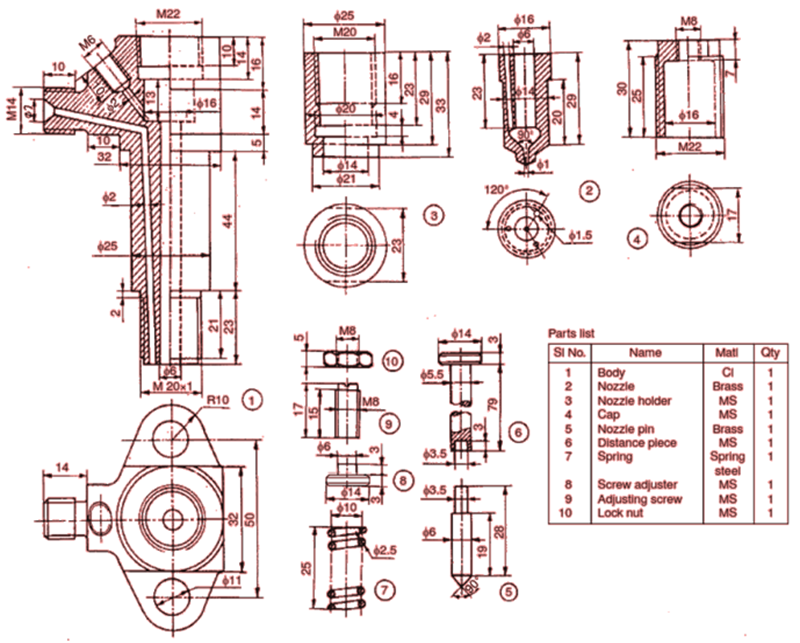 3
79
6 DISTANCE PIECE:  1 NOS
FUEL INJECTOR
10
2.5
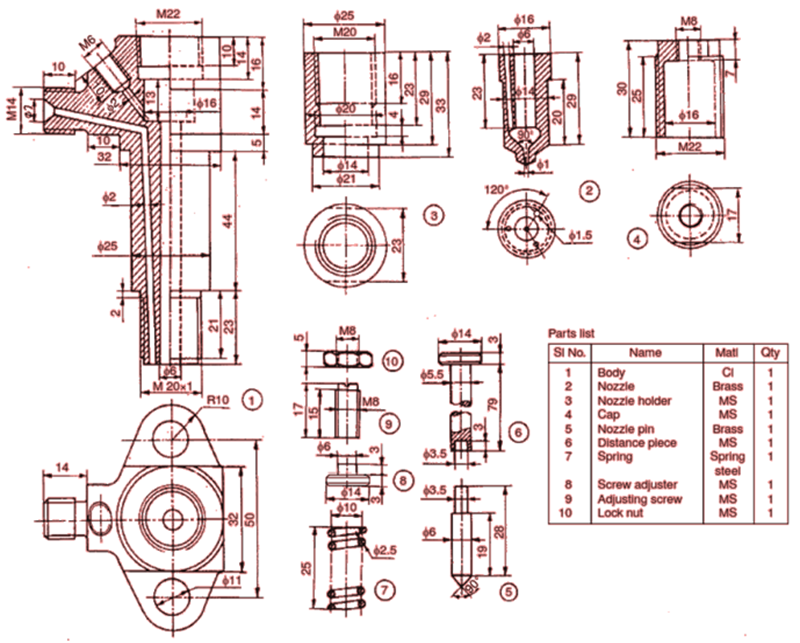 25
7 SPRING :  1 NOS
FUEL INJECTOR
10
2.5
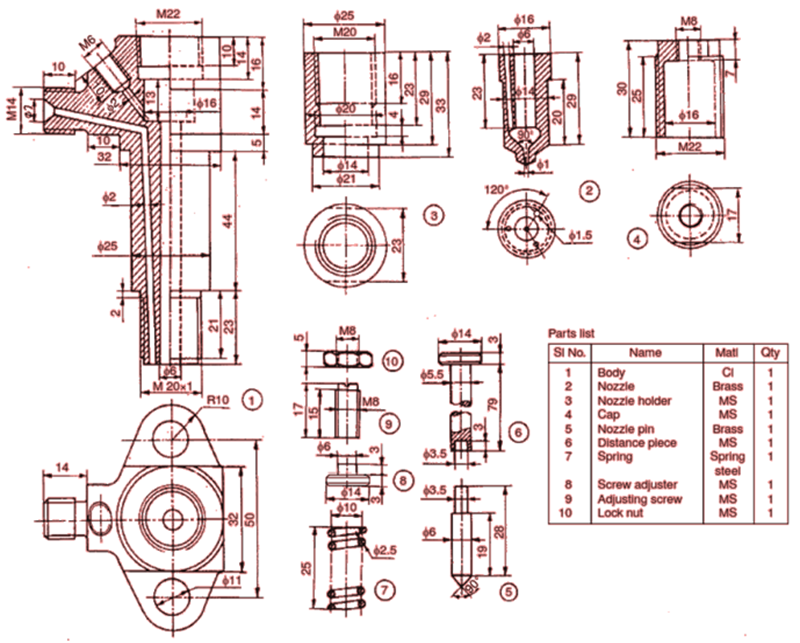 25
7 SPRING :  1 NOS
FUEL INJECTOR
10
2.5
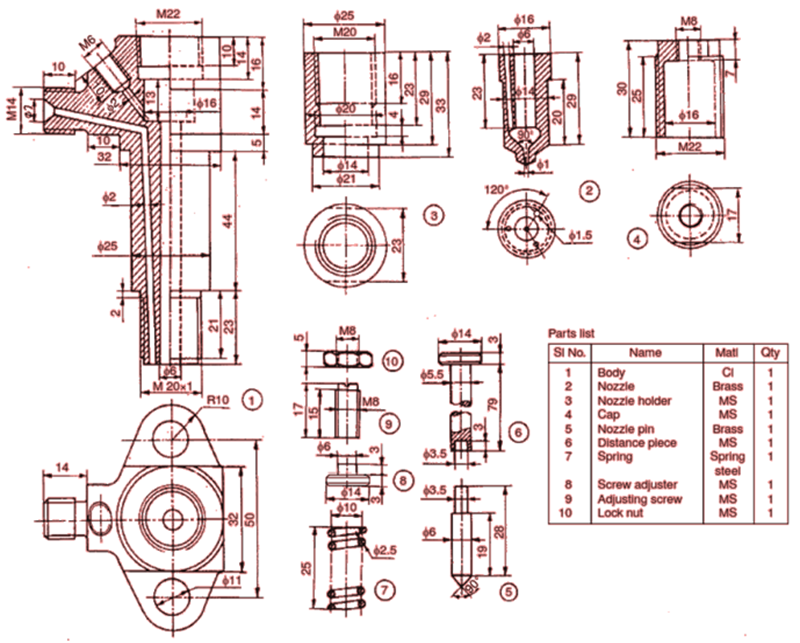 25
7 SPRING :  1 NOS
FUEL INJECTOR
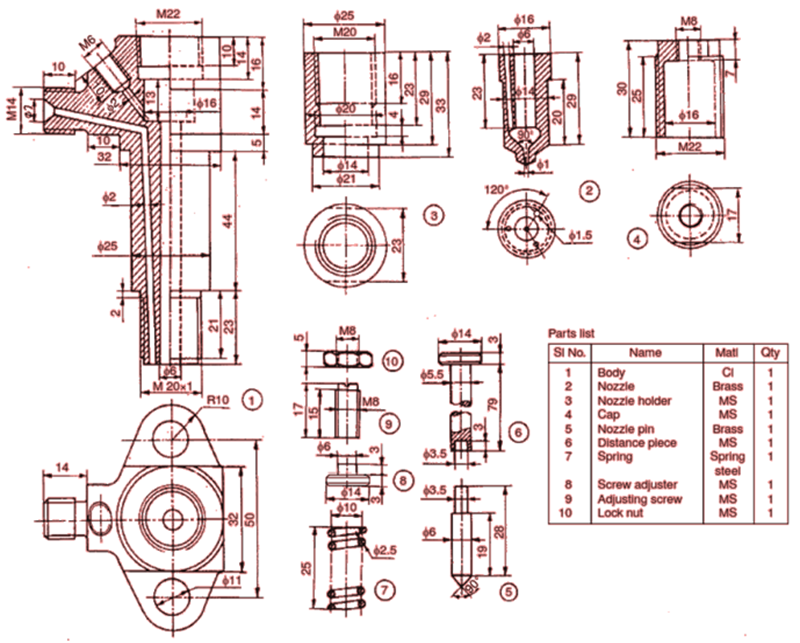 25
7 SPRING :  1 NOS
FUEL INJECTOR
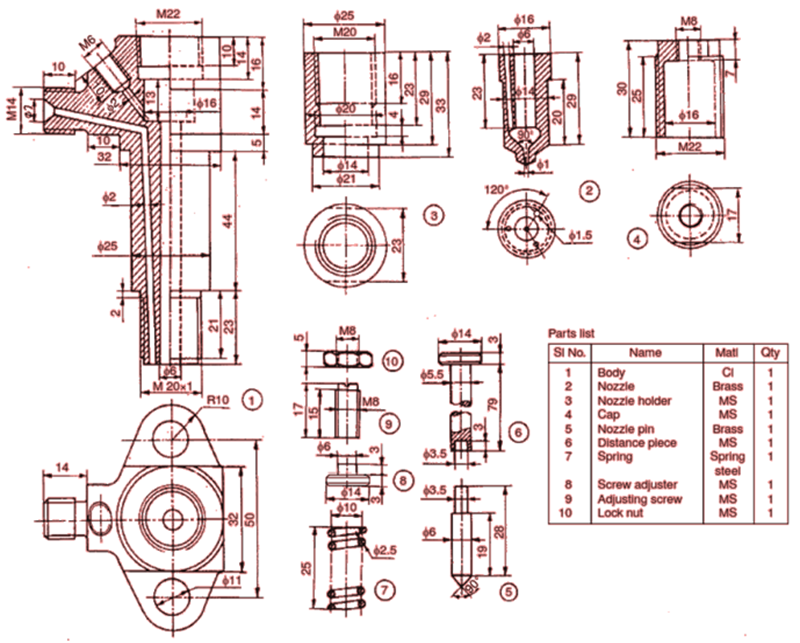 3
3
14
8 SCREW ADJUSTER :  1 NOS
FUEL INJECTOR
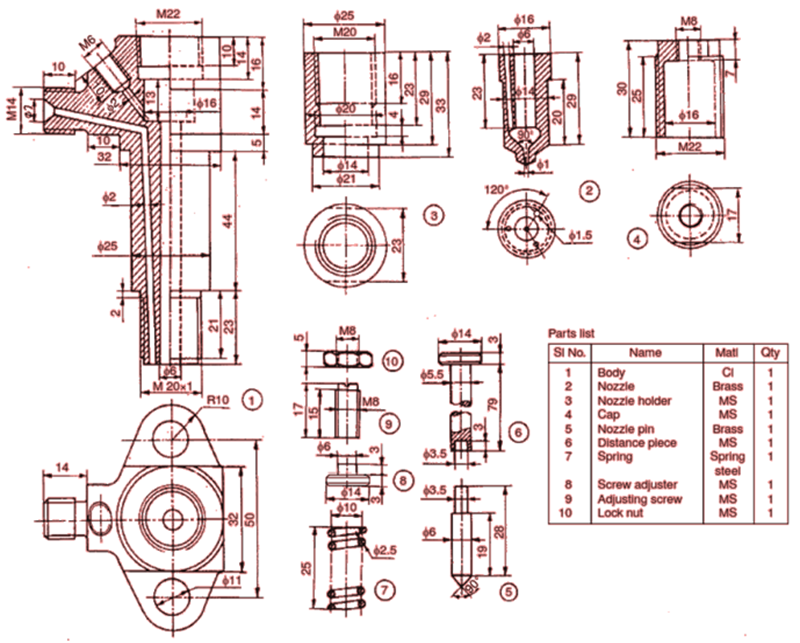 17
15
M8
9 ADJUSTING SCREW :  1 NOS
FUEL INJECTOR
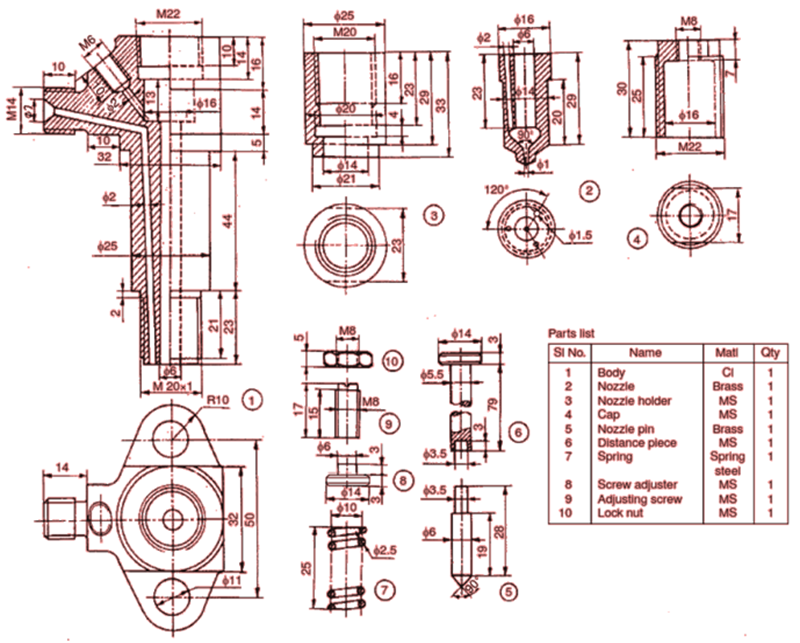 5
M8
10 LOCK NUT :  1 NOS
?
?
?
?
?
BILL  OF  MATERIAL ?
`
?
?
?
?
?
?
?
?
?
BE CAREFUL WITH THE 
LINE TYPES ---


HALF SECTION 
PROBLEM !



REMOVE ADDITIONAL/ 
UNNECESSARY LINES
?
`
?
?
?
?
?